A L S A C E
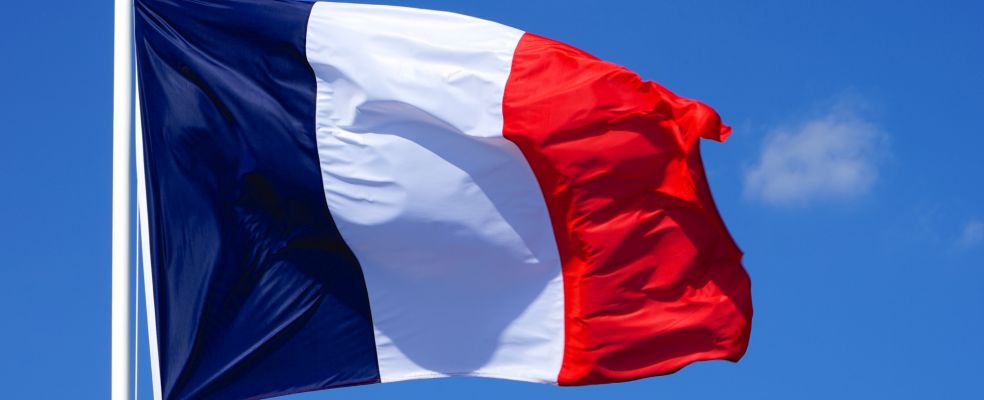 F R A N C E
A L S A C E: Région qui se trouve à l’ est de la France, à côté de l’ Allemagne
Pendant la 1ère Guerre Mondiale l’ A L S A C E a resisté contre l’ Allemagne . La France avait des millions de victimes
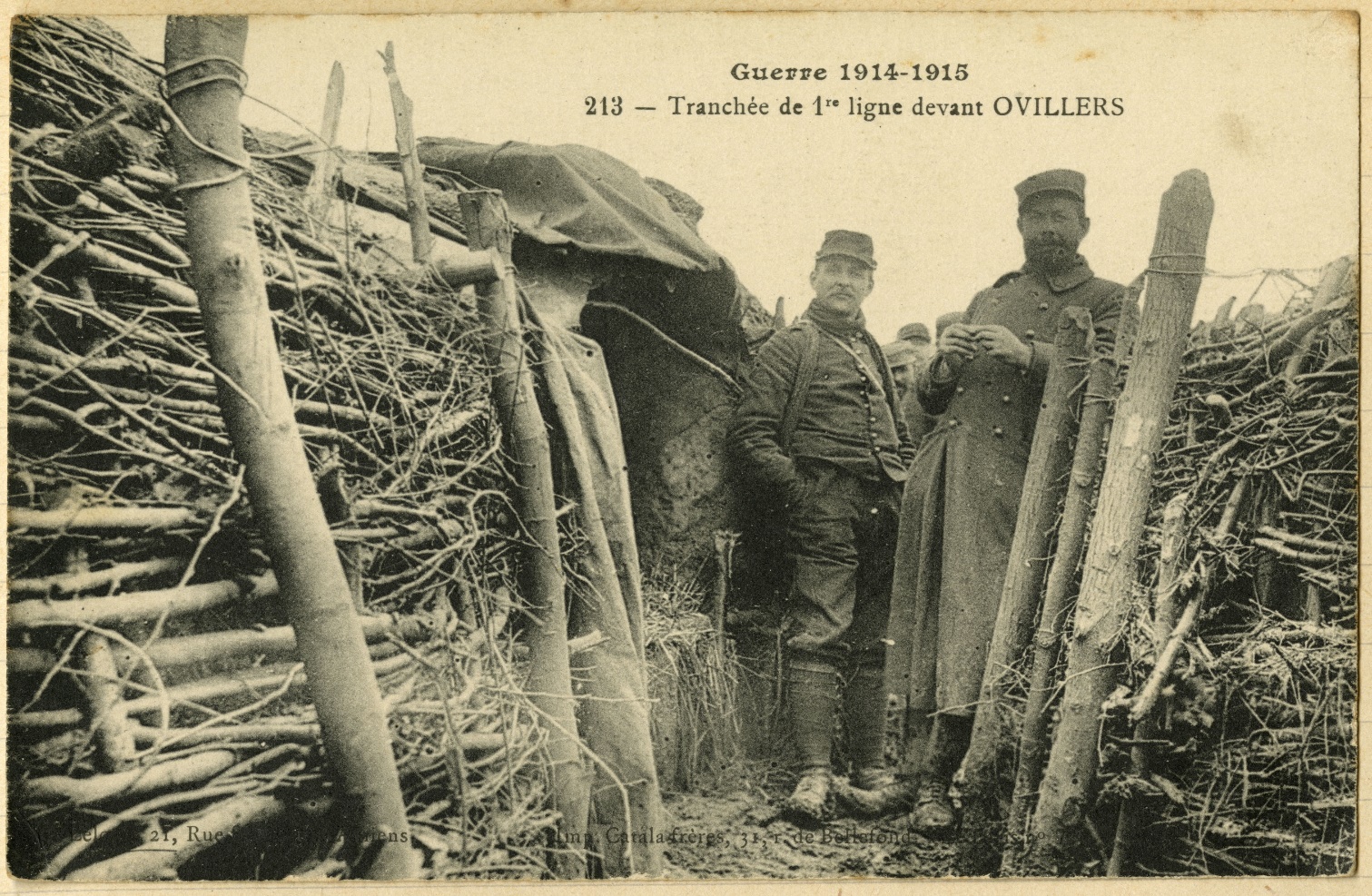 Il y a des monuments aux Morts à chaque ville et village
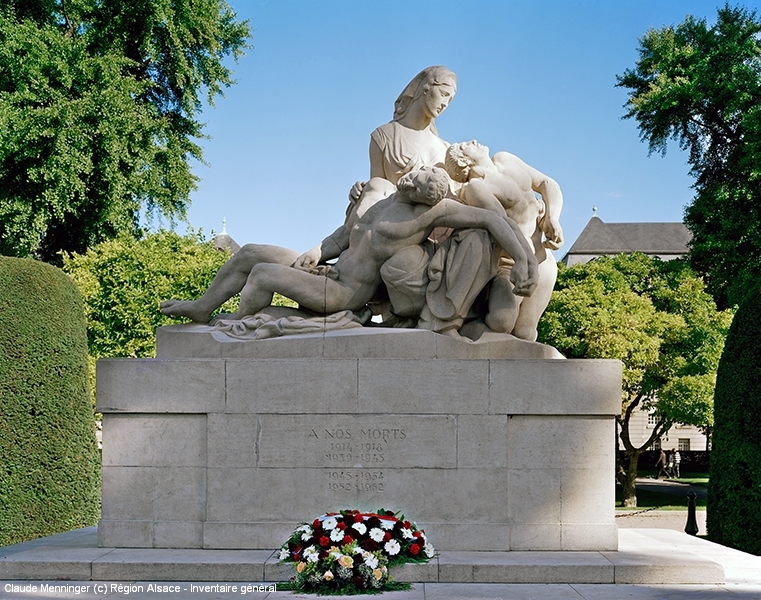 Cimetières militaires pendant la 1ère Guerre Mondiale
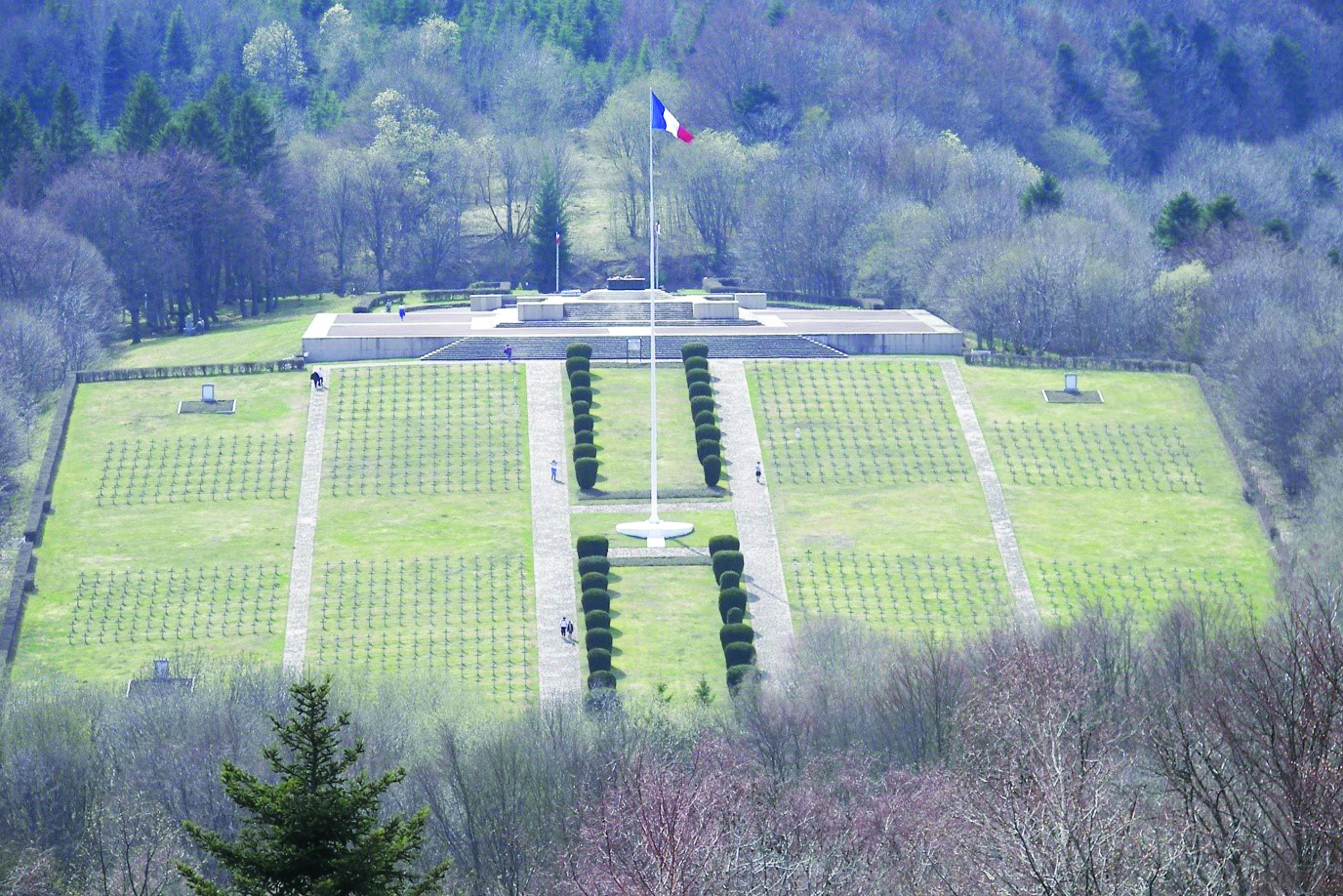 Pendant la 2e Guerre Mondiale l’ A L S A C E a resisté contre l’ Allemagne
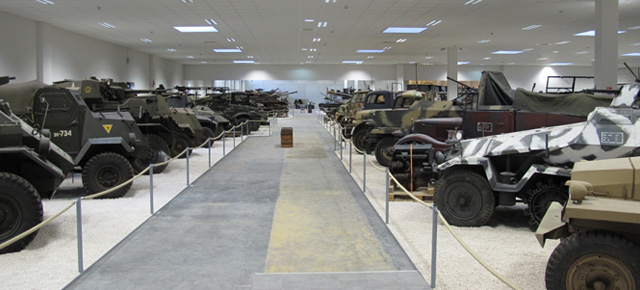 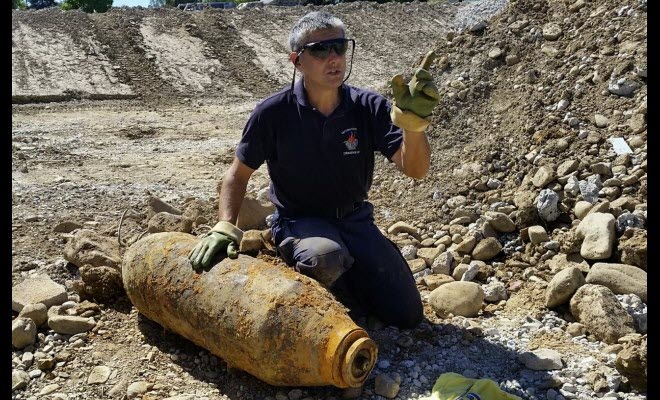 ΜULHOUSE ville d’ Alsace
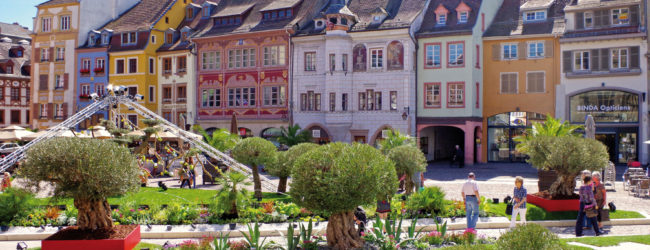 Université de Mulhouse
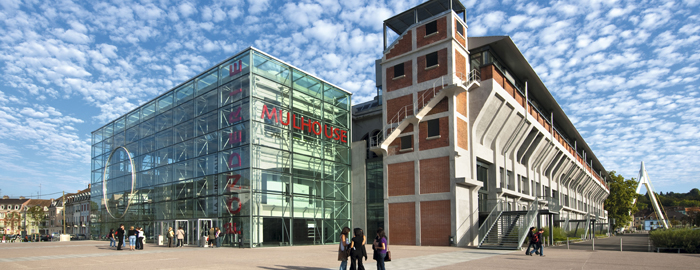 STRASBOURG la capitale d’ Alsace
Ces maisons s’ appellent ΄΄ Maisons à colombages ΄΄Rhin (la rivière)  traverse Strasbourg
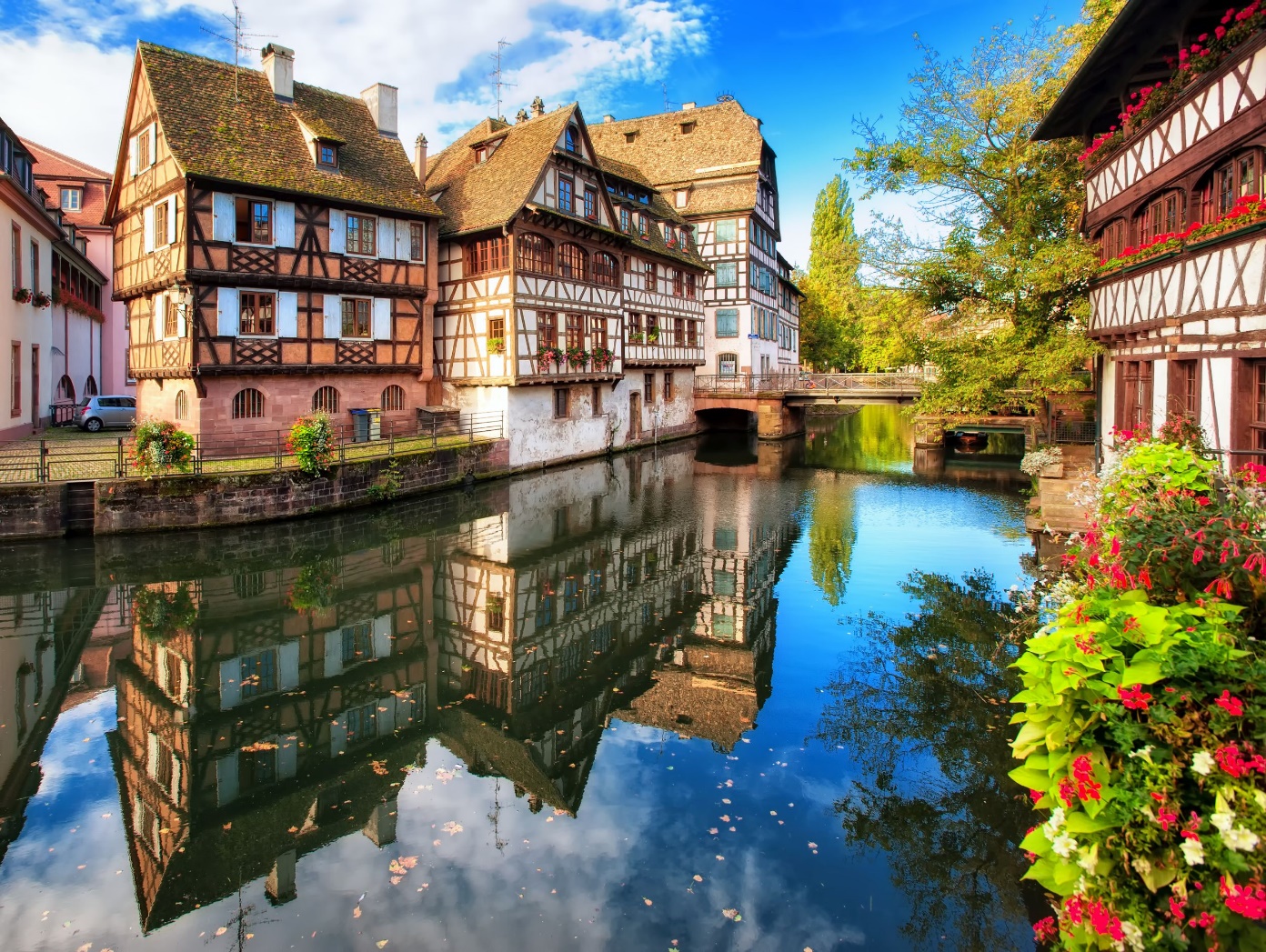 La cathédrale Notre -Dame de Strasbourg
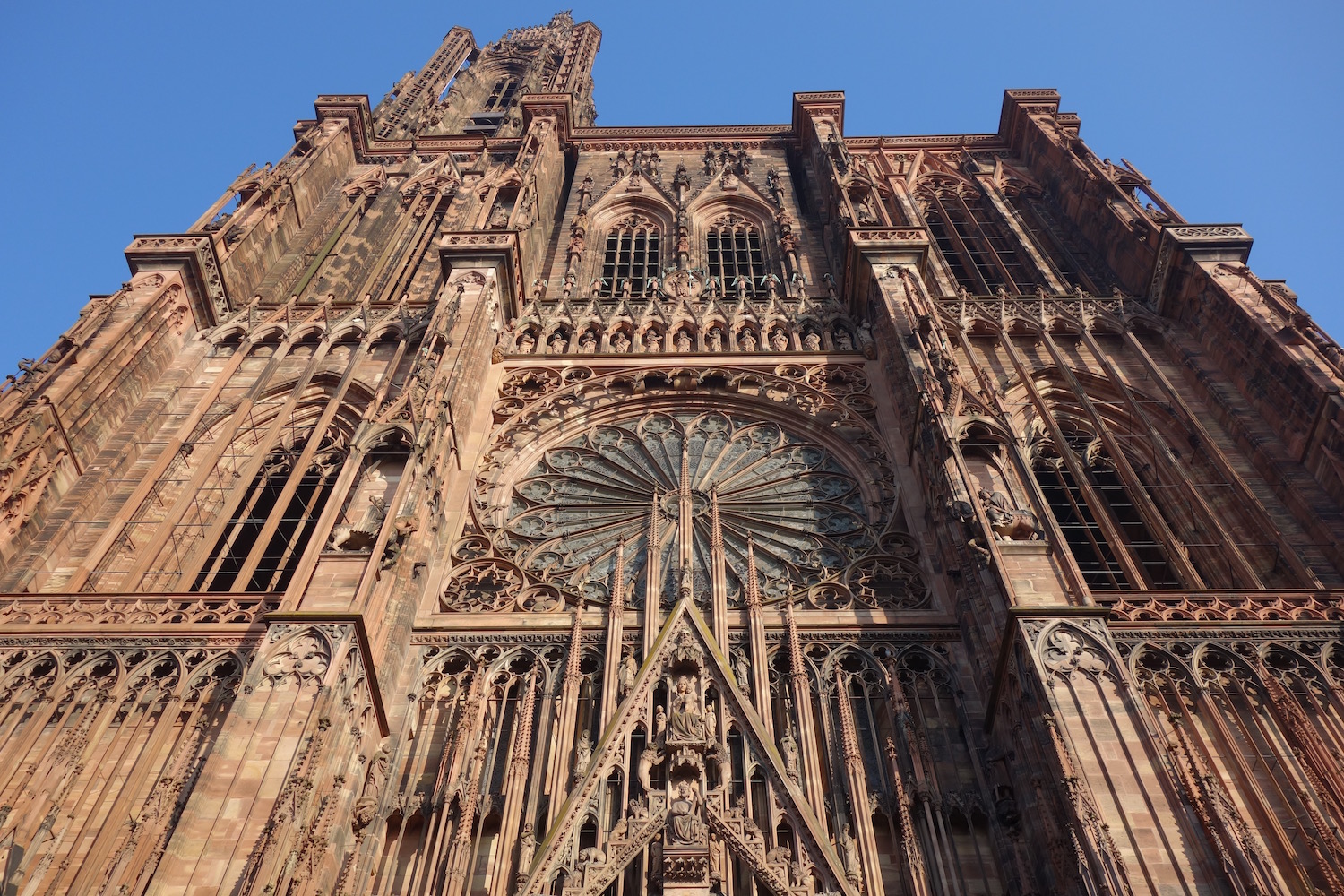 Université de Strasbourg
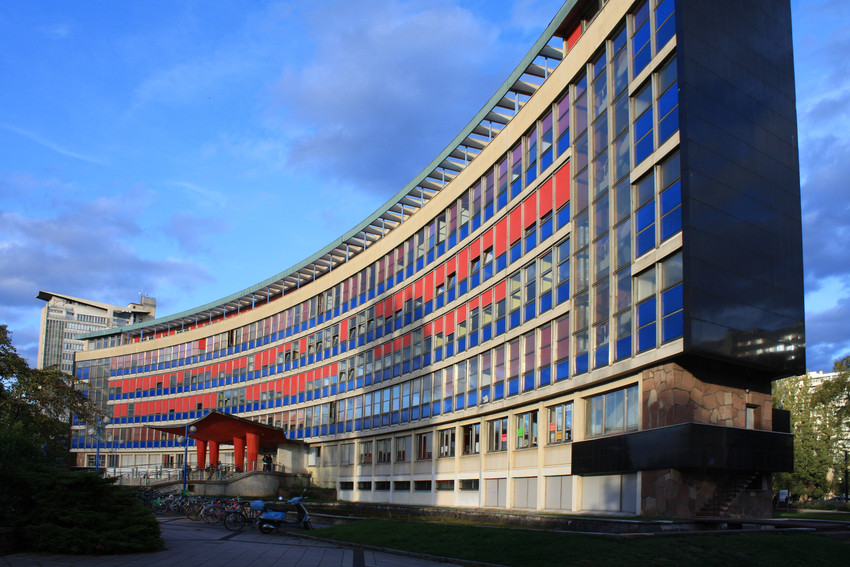 A Strasbourg il y a le siège du Parlement Européen
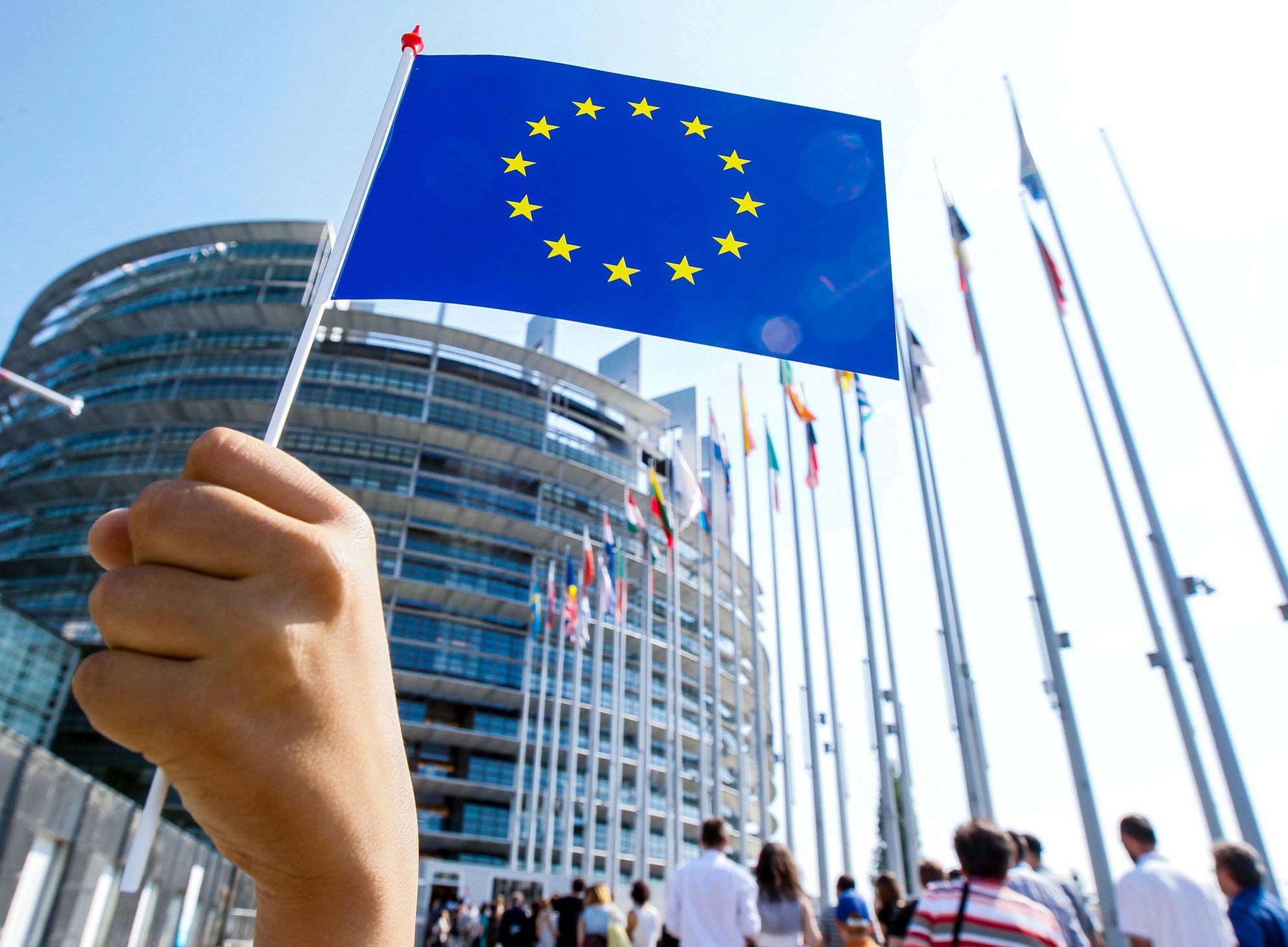 Le quartier européen
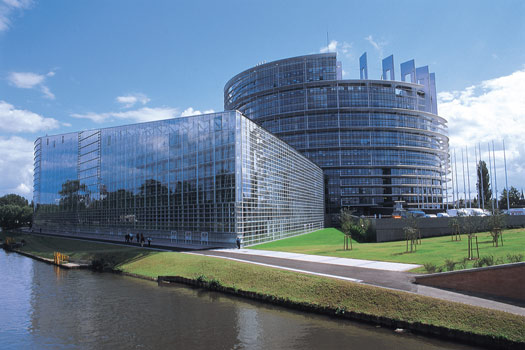 Le Parlement Européen à  l’ extérieur
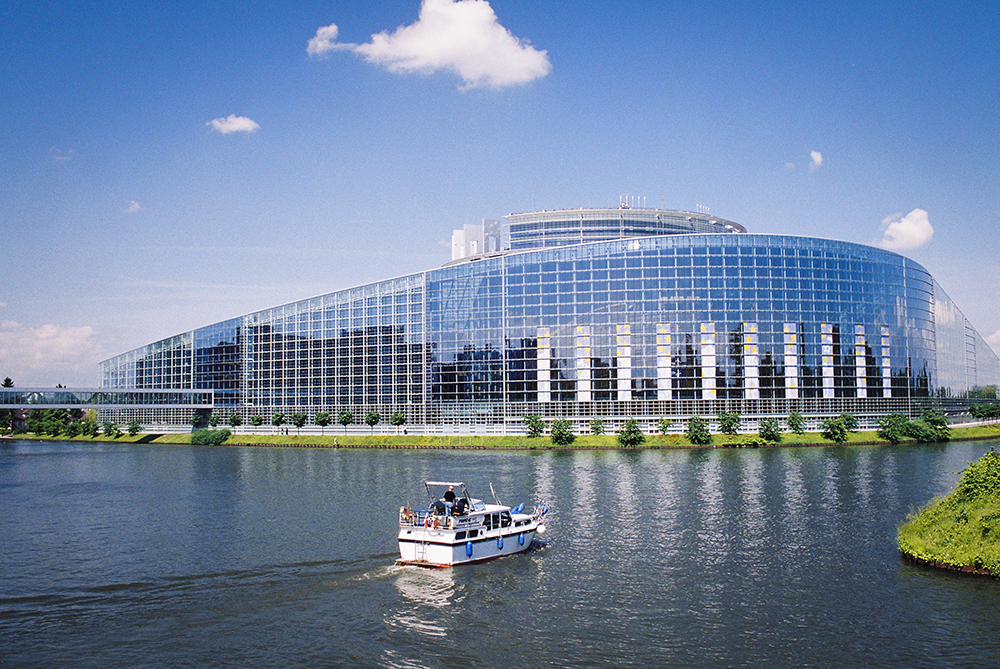 Le Parlement Européen à  l’ intérieur
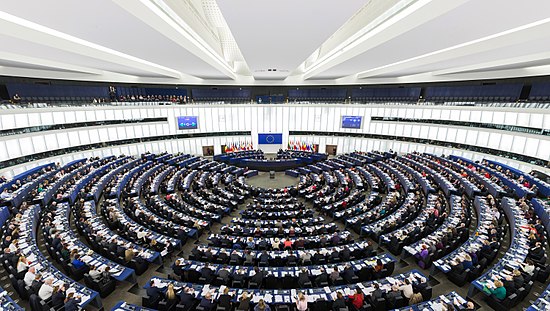 Strasbourg: Marché de NOEL
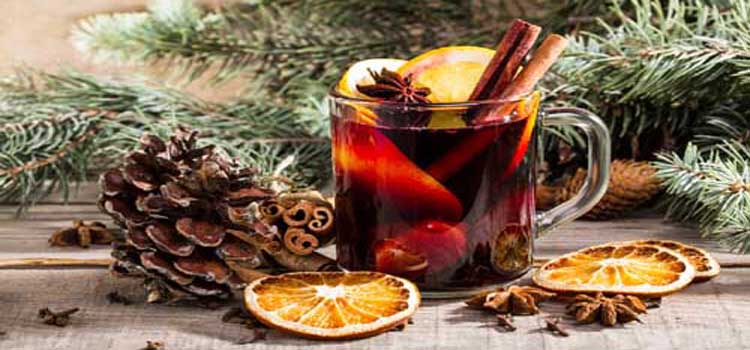 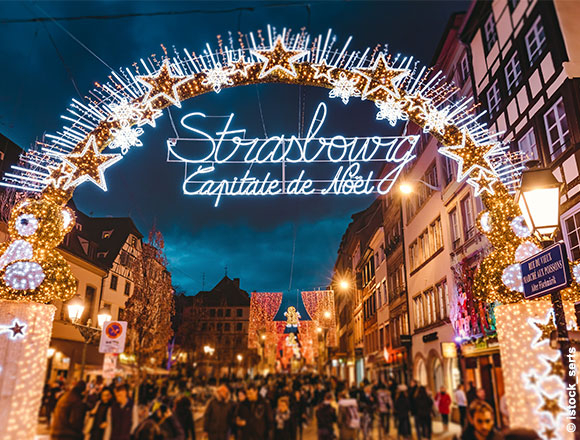 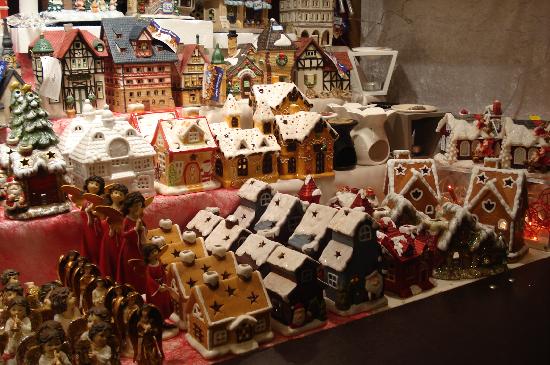 Les vignobles d’ Alsace
La route des vin d’ Alsace
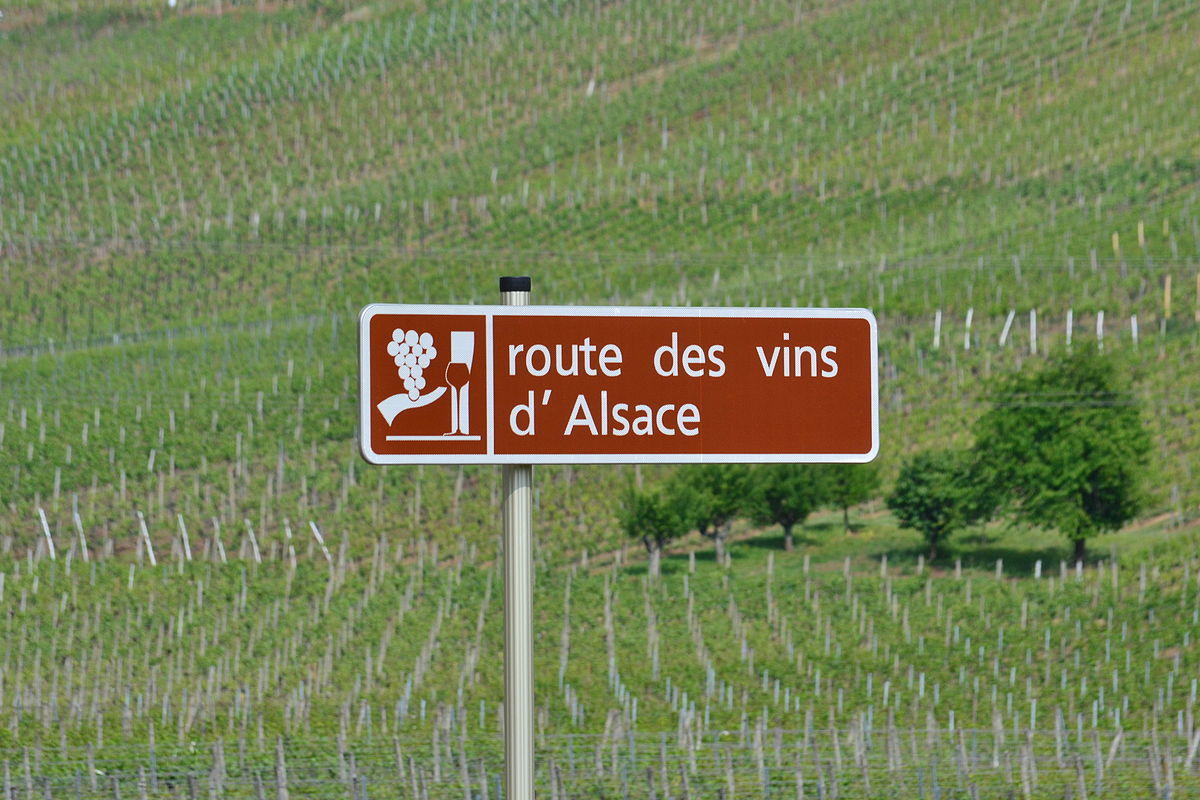 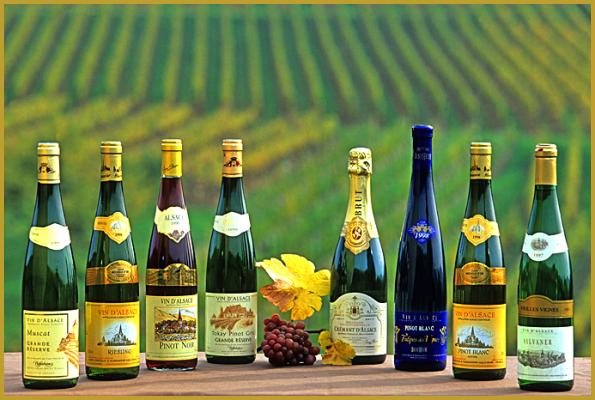 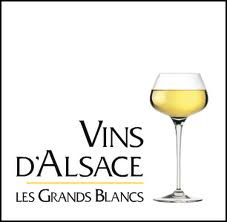 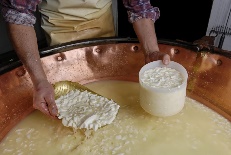 Les fromages d’ Alsace
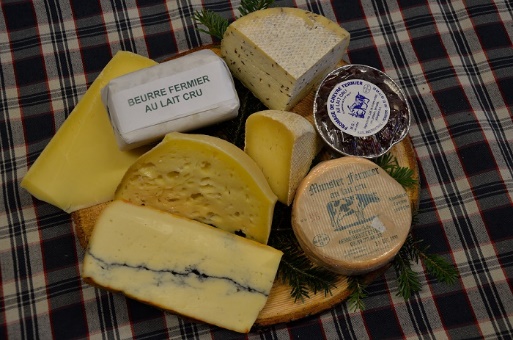 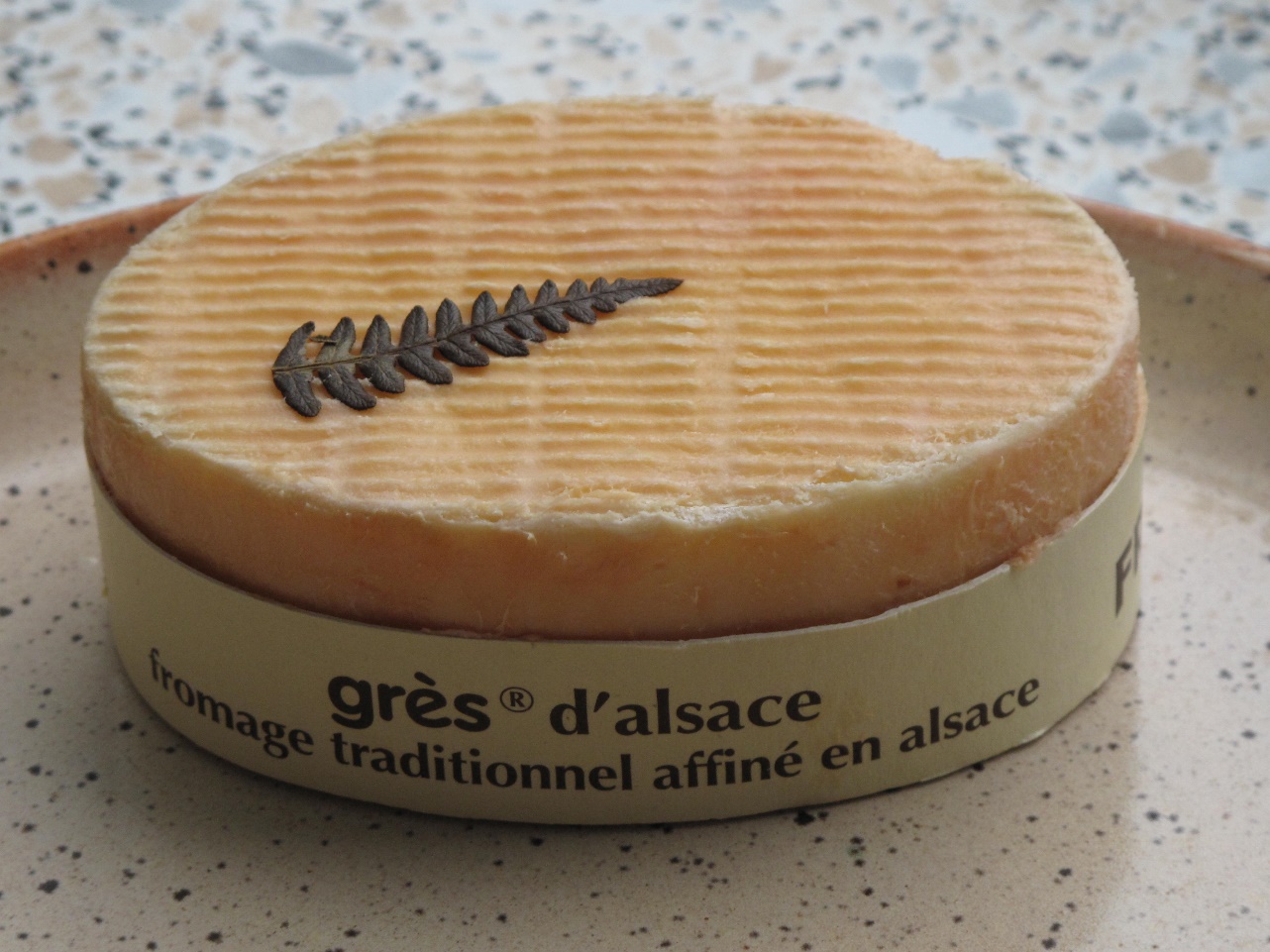 Spécialités d’ Alsace: choucroute et bretzel
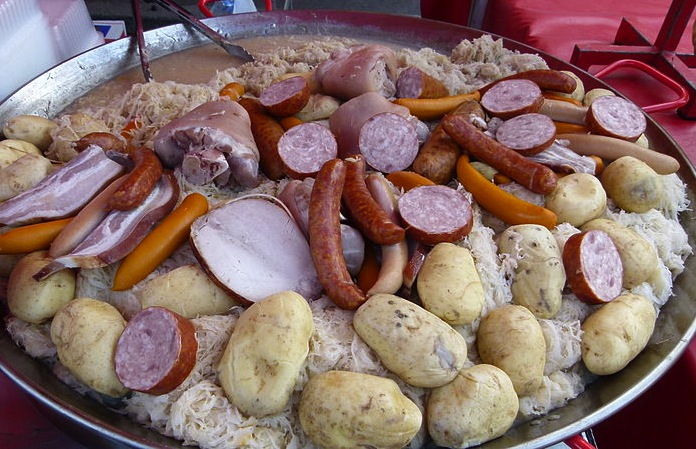 Les châteaux d’ Alsace
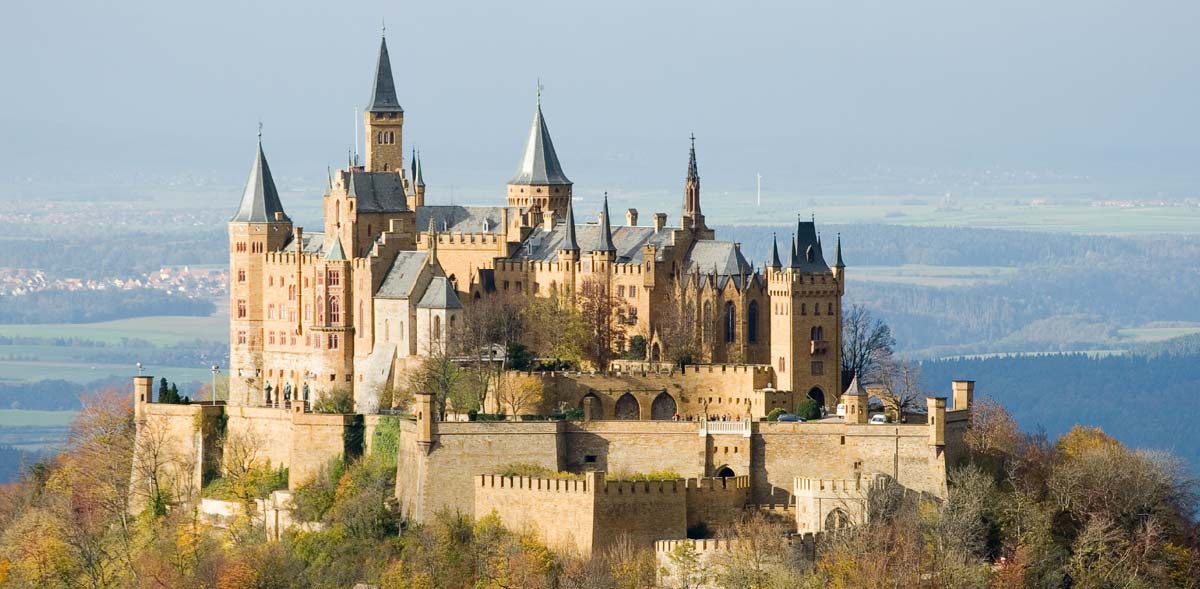 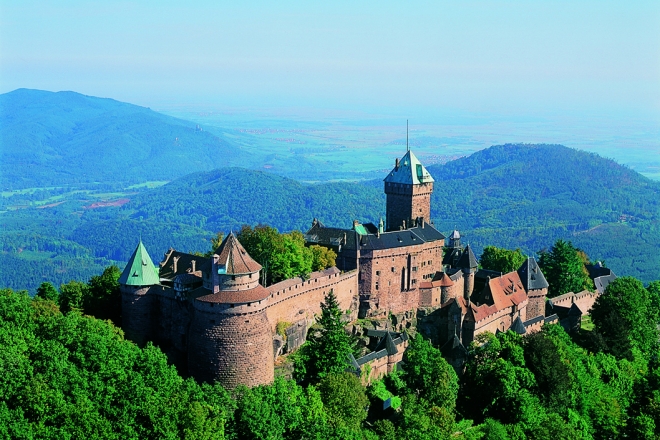 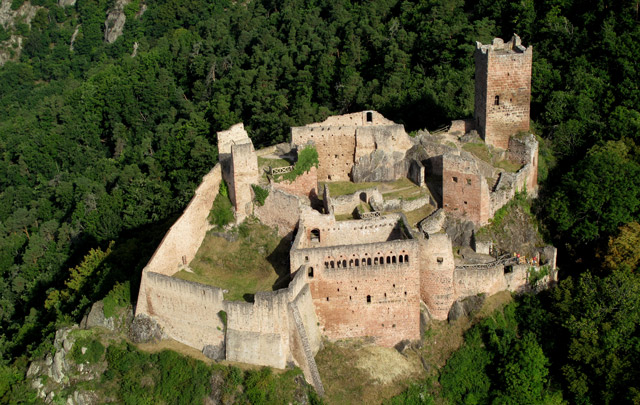 ΄΄BON  VOYAGE΄΄            en   A L S A C E …